JJG
Египетские пирамиды
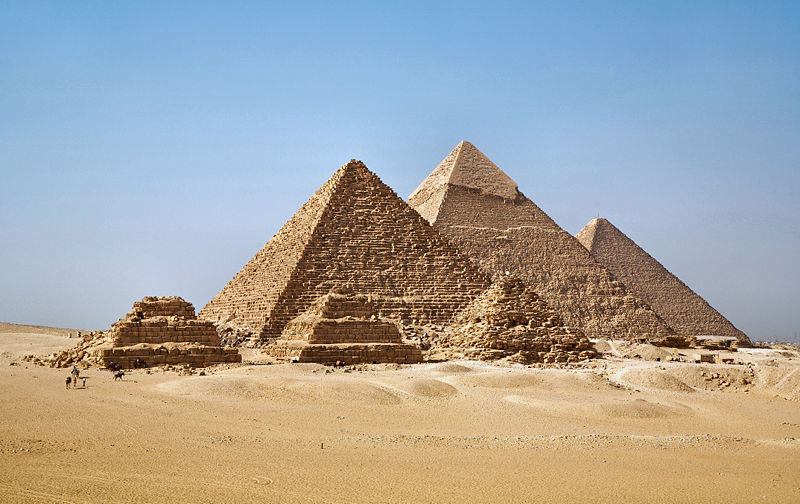 Висячие сады Семирамиды в        Вавилоне
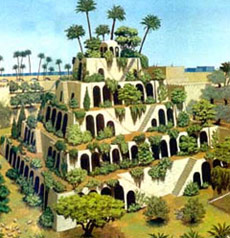 Храм Артемиды в Эфесе
Статуя Зевса в Олимпии
Мавзолей в Галикарнасе
Родосский Колосс
Александрийский маяк
Каучук  и  резина
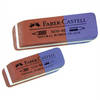 Христофор Колумб
Высадка на остров              Гаити
Туземцы играют в мяч
Сбор латекса
Гевея бразильская (каучуковое дерево)
Применение каучука
Шины
Обувь, ткань
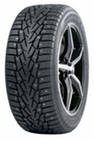 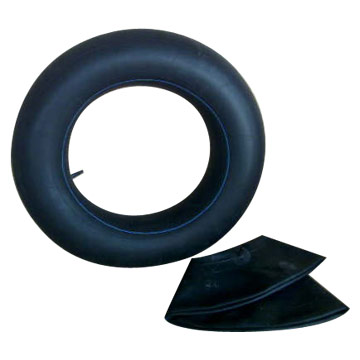 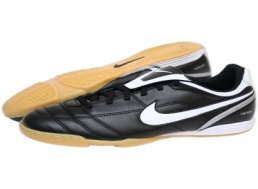 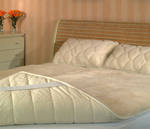 Электротехника, электроника
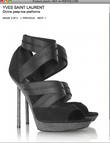 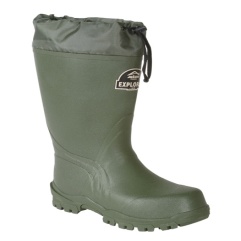 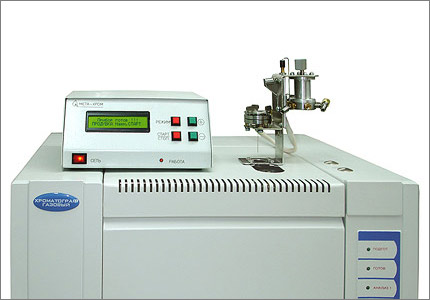 Строительные материалы
Ленты, ремни,    трубы
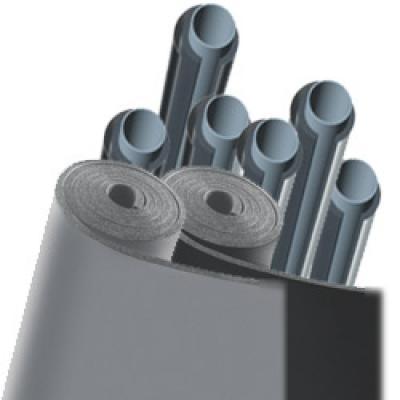 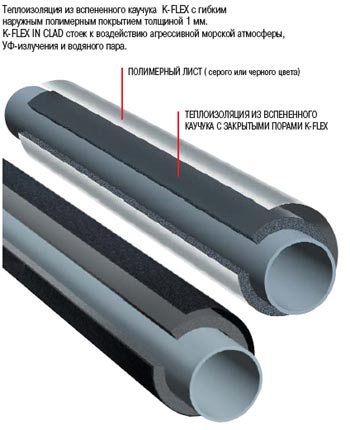 Чарльз    Гудьир
Вулканизированный каучук (резина)
...      СН2       СН      СН     СН2     …
  
                                     (S)n

 …        СН2       СН      СН     СН2     …

                          (S)n
Изопрен ( 2- метилбутадиен-1,3)
СН2=С-СН=СН2
          
                       СН3
Реакция полимеризации
Реакция присоединения
Br        Br

 СН2=СН-СН=СН2   + Br2 	                 С Н2 –СН – СН=СН2
                                                                              1,2 – присоединение

	                                                    Br                          Br   	

СН2=СН-СН=СН2   + Br2 	                 СН2 –СН = СН - СН2
                                                      1,4 – присоединение